Naše produkty
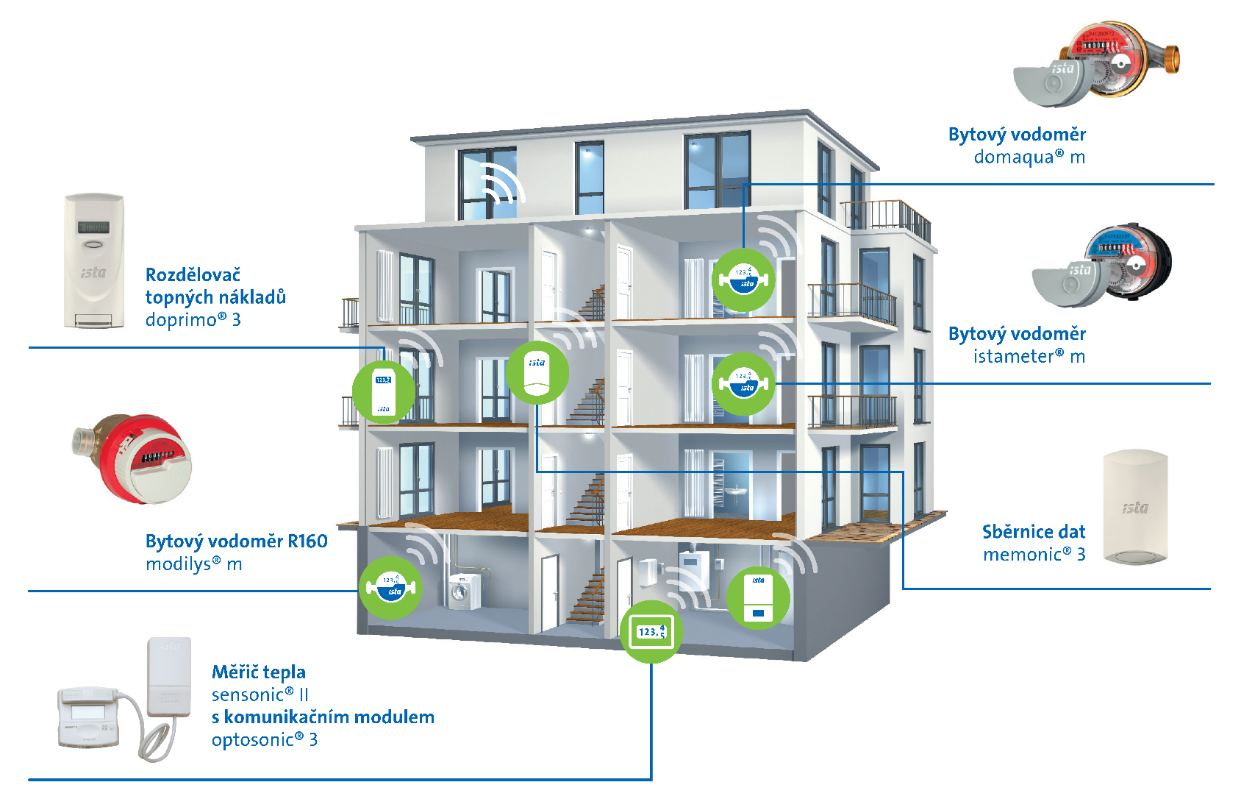 Naše technická infrastruktura spojuje Více než 28 000 000 přístrojů
1
nákladově efektivní dálkový odečet
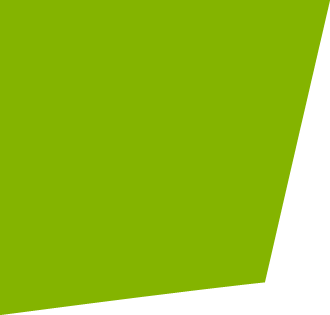 bez přídavných zařízení, připojení na elektřinu, stavebních úprav
obousměrně komunikující zařízení = větší dosah
na standardní bytový dům postačuje 1- max. 2 sběrnice
životnost baterie 10 let
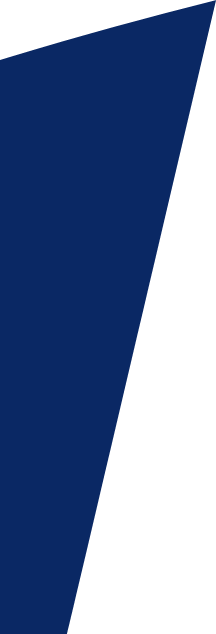 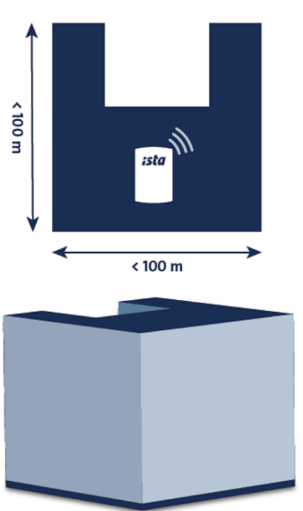 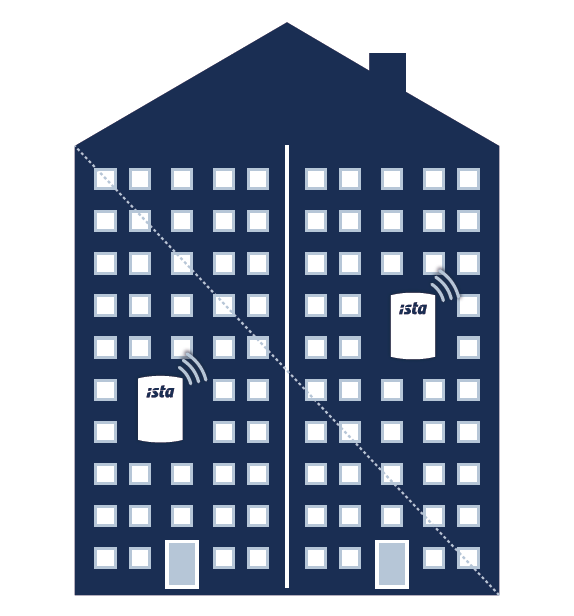 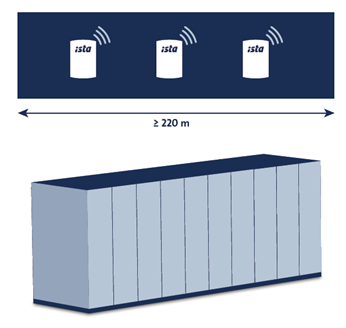 2
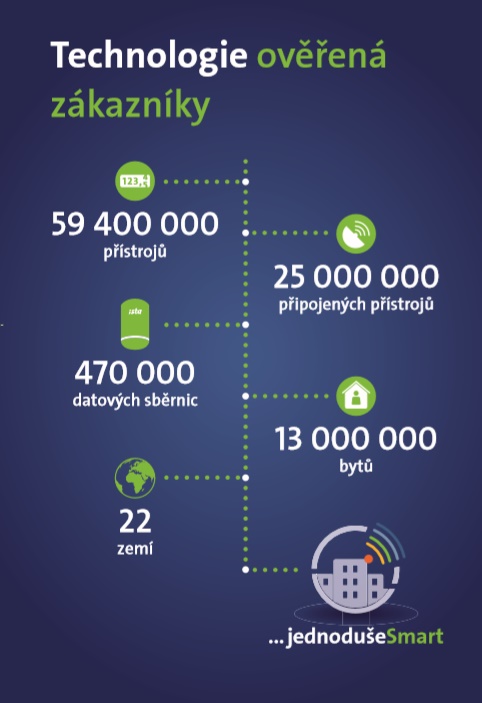 SMART SYSTÉM ista
Jedna z nejbezpečnějších a nejpohodlnějších digitálních infrastruktur v našem segmentu na světě.
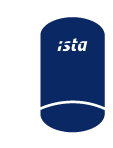 Prostřednictvím sběrnic dat odečítáme v České republice více než 550 000 přístrojů.
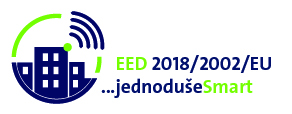 PROČ DENNÍ DATA?
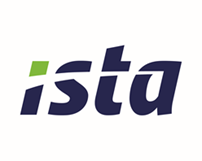 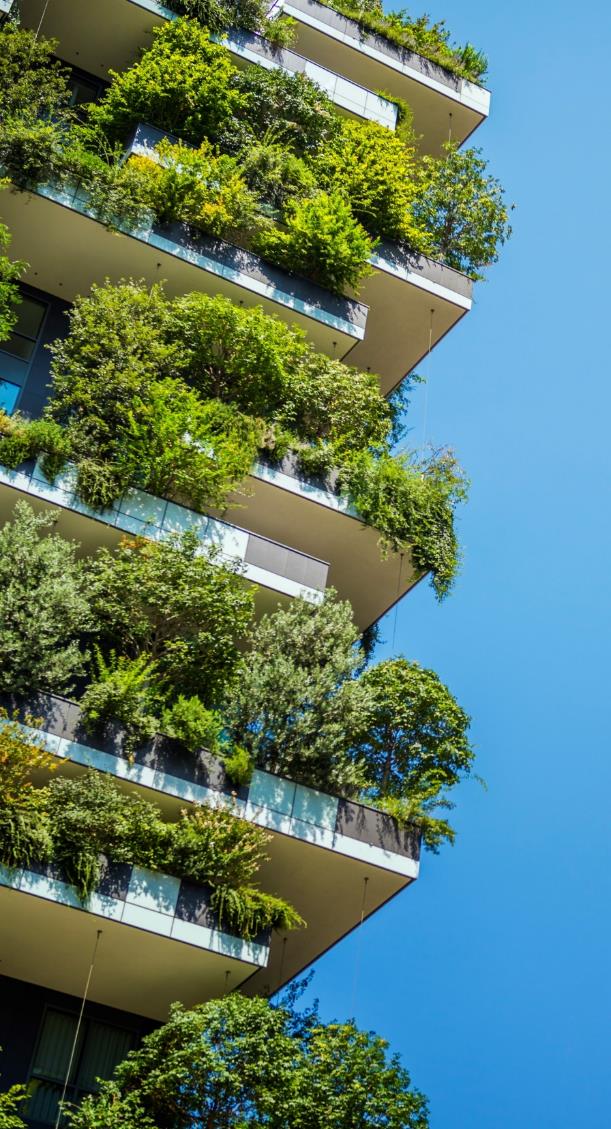 Naše služby
Energetický management
Rozúčtování nákladů
Měření spotřeby
Odečty spotřeby
Monitoring: 
spotřeba
únik vody 
efektivita kotelen a distribuce TV
Sběrnice dat
M-bus
teplo
voda
chlad
náklady na bydlení
teplo
voda
chlad
plyn
elektřina
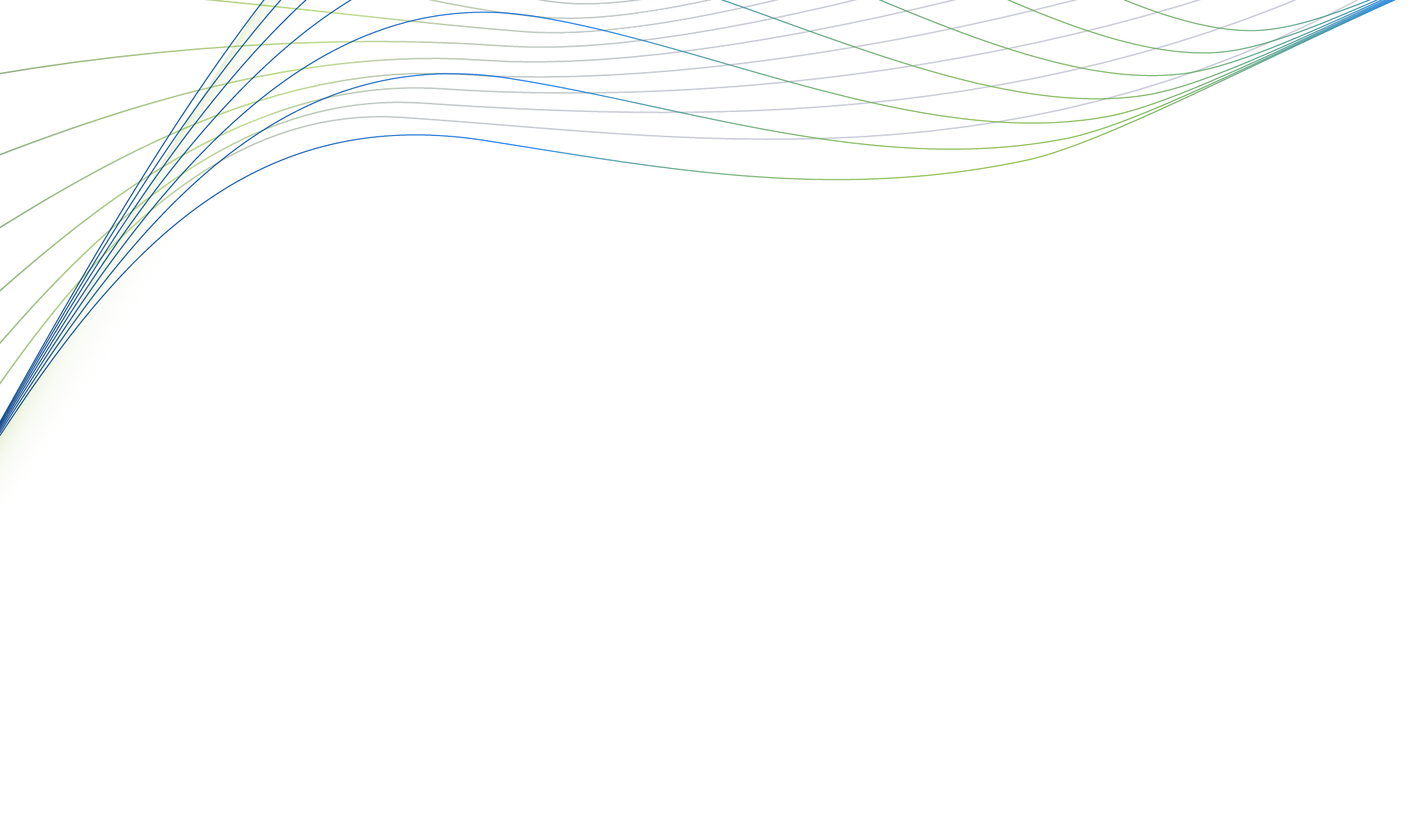 rozúčtování
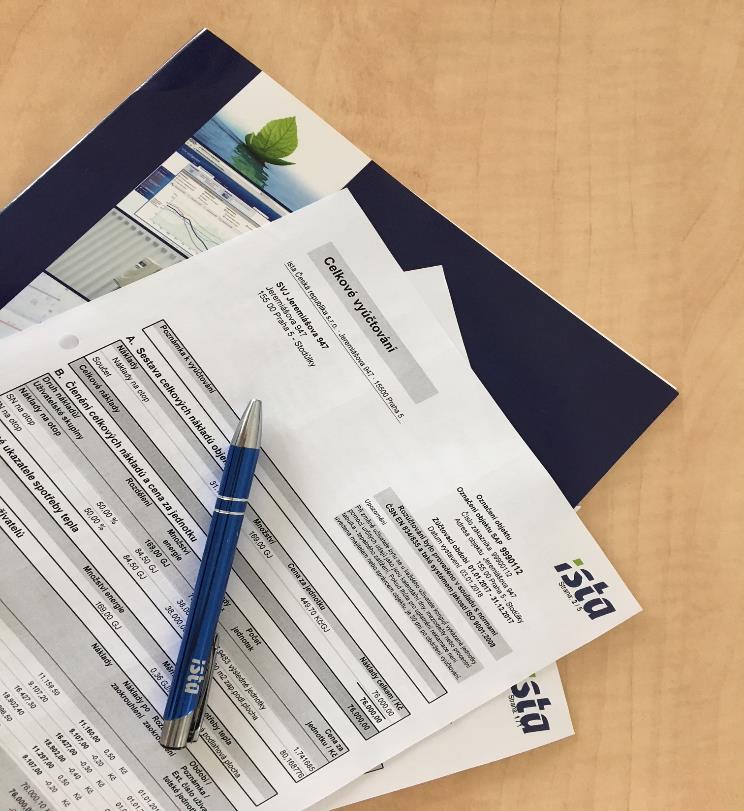 vlastní software, který vždy splňuje legislativní požadavky
rozúčtováváme teplo, chlad, teplou vodu
i další náklady na provoz domu
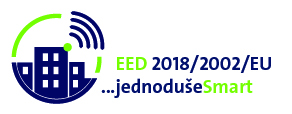 6
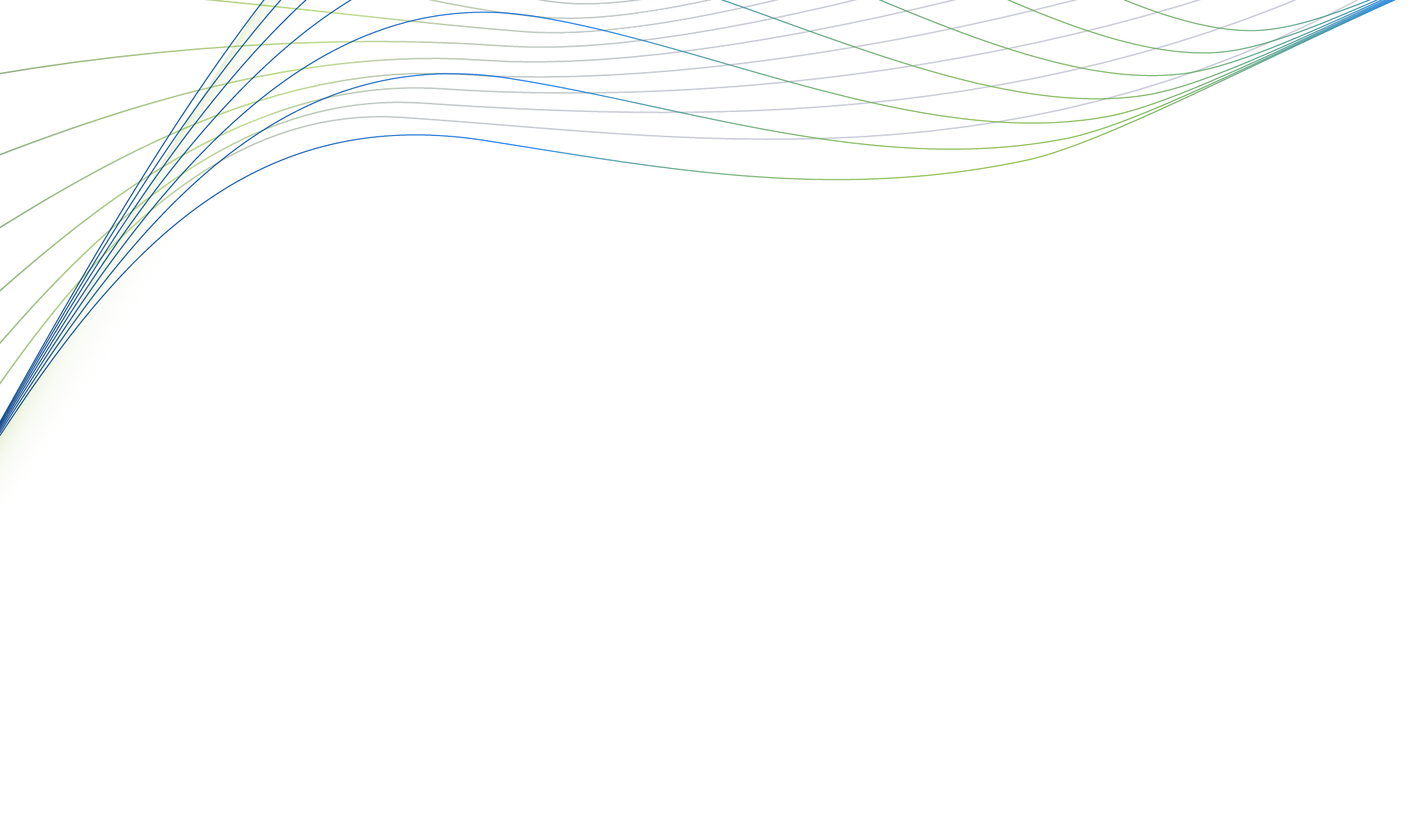 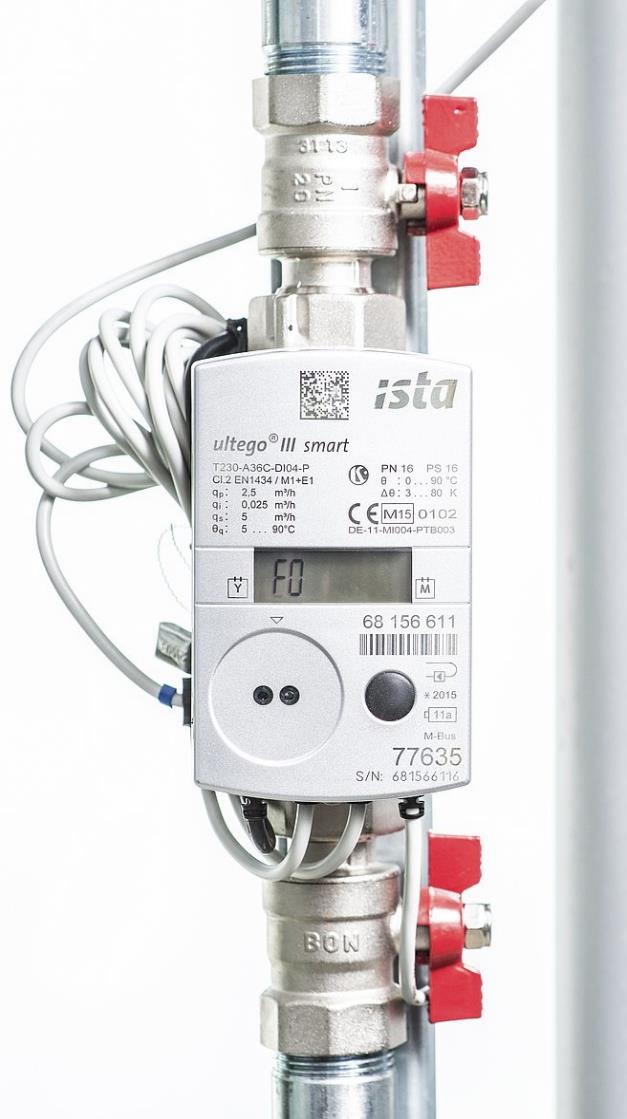 řešíme za naše zákazníky
poruchy přístrojů 
zpětné průtoky vodoměrů
nepřihlášené přístroje (více než 2 týdny do systému)
únik vody v bytech 
nulové stavy přístrojů
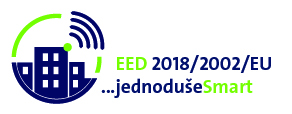 7
Energetický management
M-bus protokol, který je pomocí GSM modemu přenášený na server a následně je zobrazovaný přes internetové rozhraní www.mojekotelna24.cz

aktualizace dat v intervalu každých 30 minut

upozornění na kritické hodnoty e-mailem nebo SMS
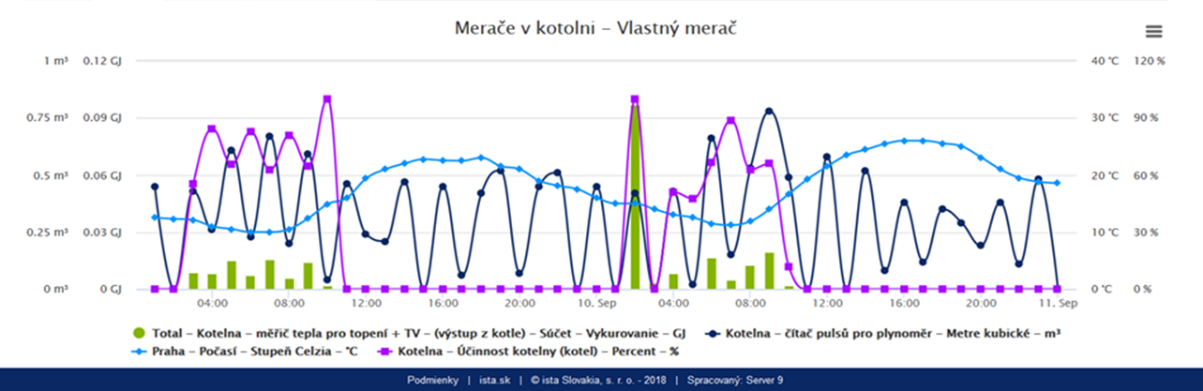 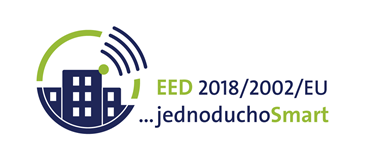 8
DETEKCE ÚNIKU VODY
použitelné na všechny vodoměry ista
bez nutnosti opětovného vstupu do bytu
plně automatický systém
Ztráta vody 220 m³ znamená ztrátu 20.600,-Kč
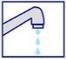 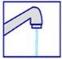 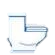 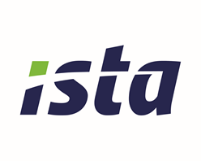 ENERGETICKÝ MONITORING ista24
K dispozici jsou denní data, aktualizují se jednou týdně.
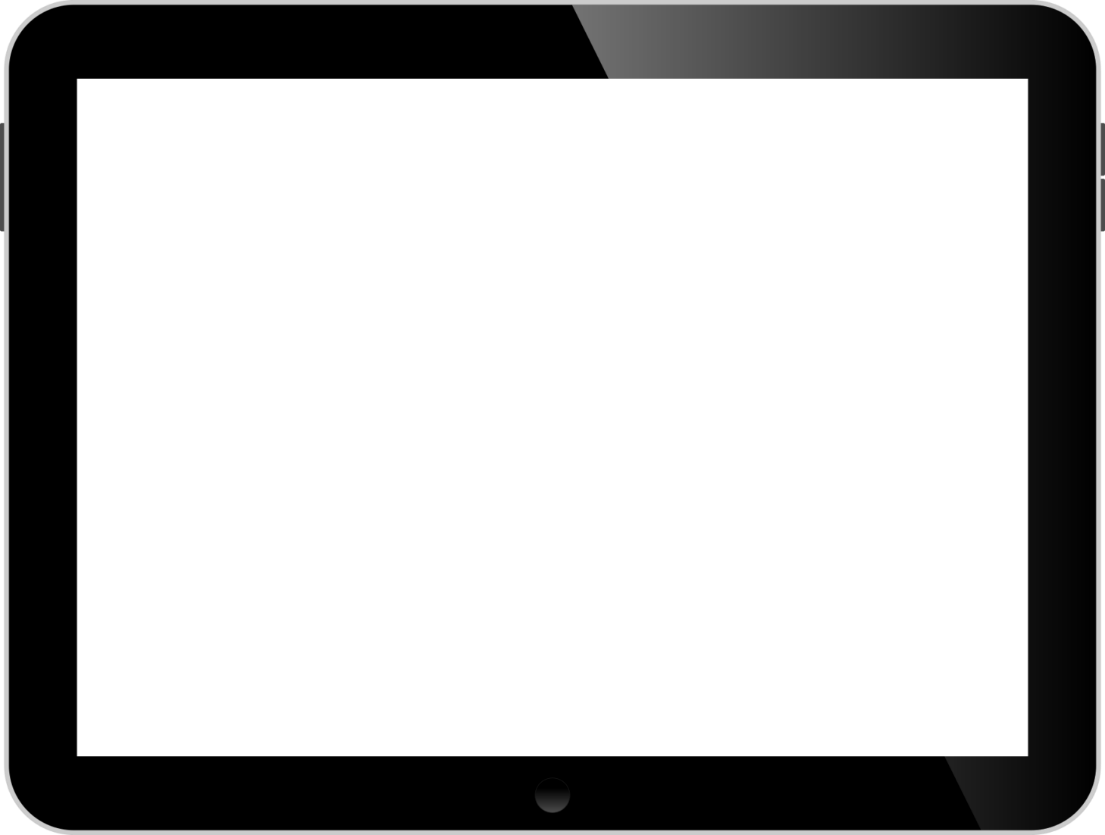 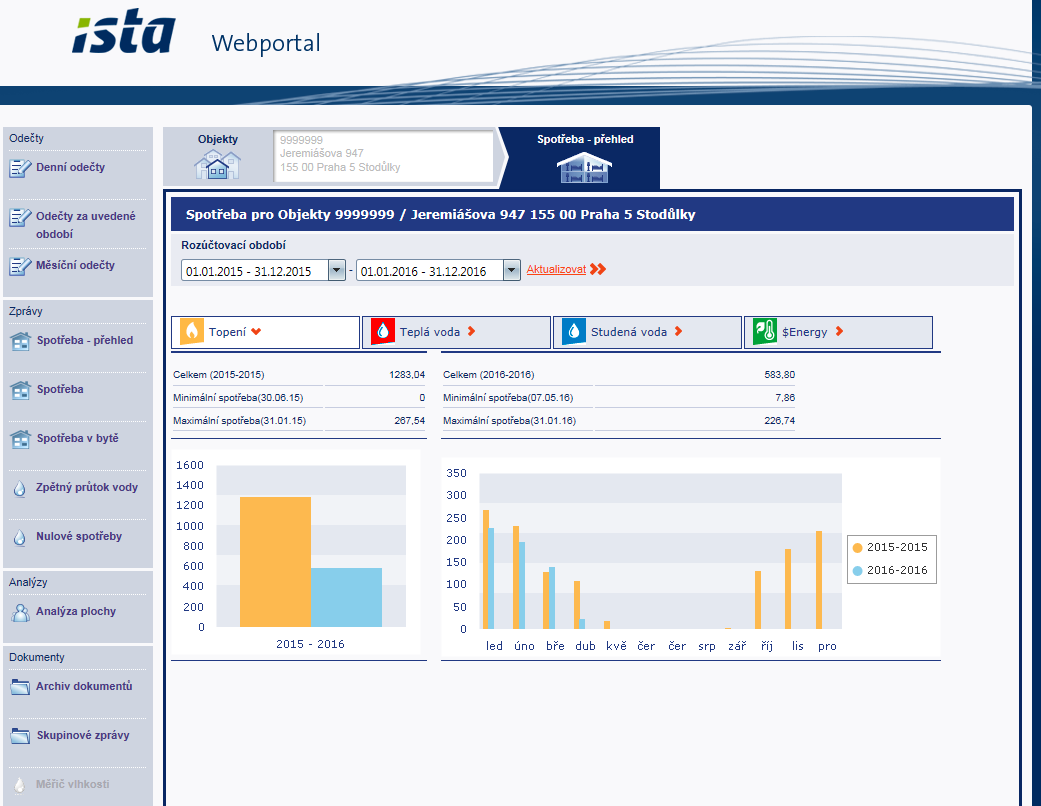 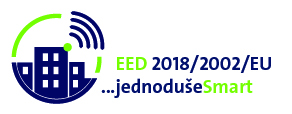 10
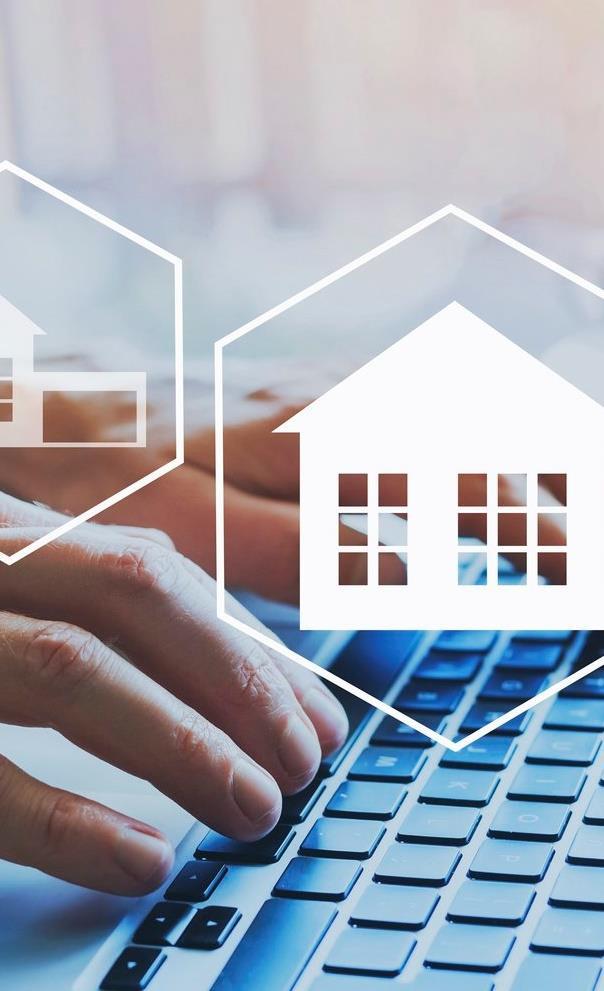 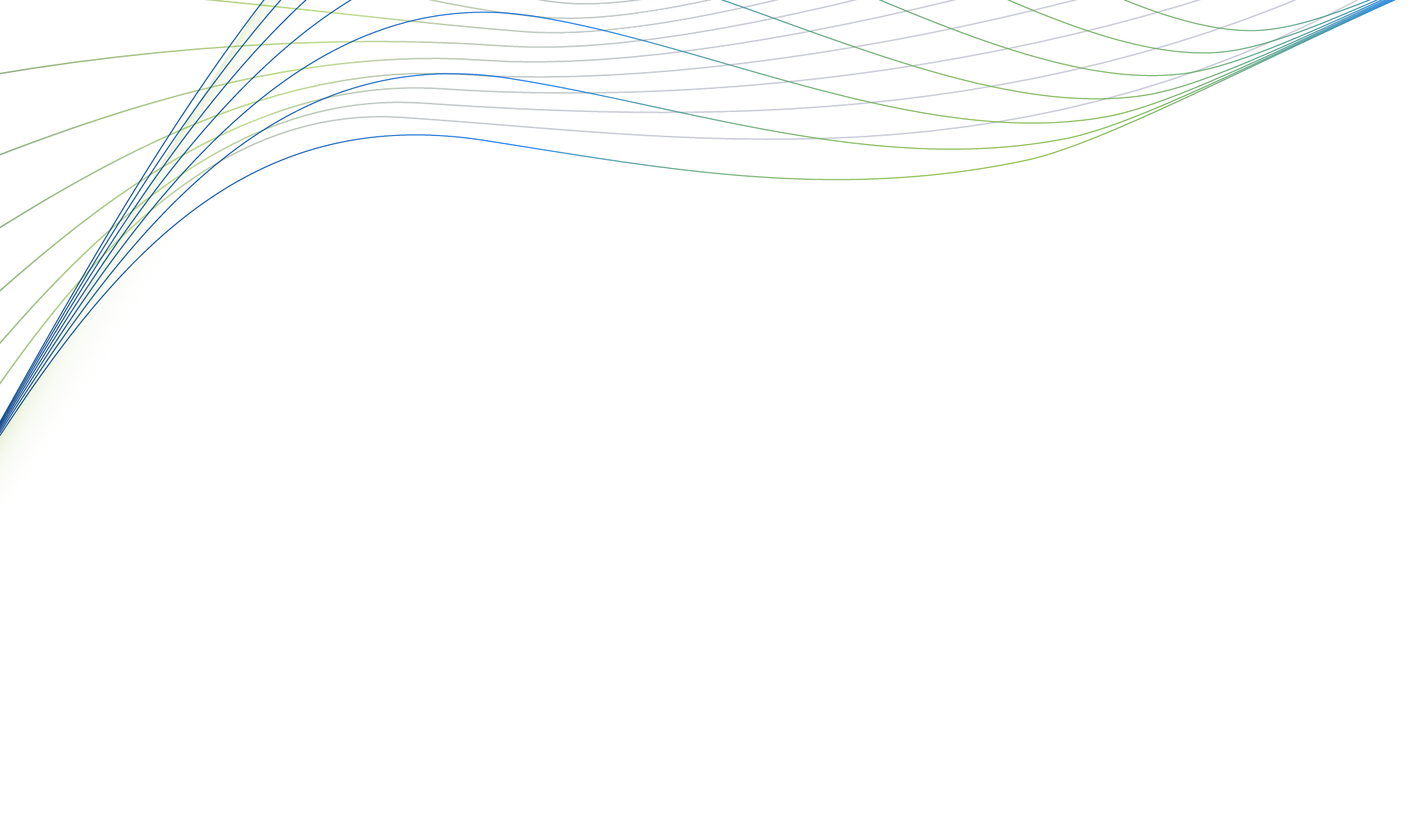 ista24
ÚČET PRo SPRÁVCe
Správce má přístup k údajům pro všechny domy a byty, dokáže reagovat na případné žádosti vlastníků bez přístupu (v případe reklamace, změny vlastníků... )

historie denních odečtů 
grafické porovnání spotřeb  budov v jeho správě  a jednotlivých bytů
hlášení o chybách a poruchách na měřičích
hlášení o úniku vody, zpětných průtocích na VDM a nulových spotřebách 
hromadné exporty dat
možnost poskytnutí přístupu pro zástupce bytového domu, předsedovi SVJ
11